Reading Comprehension-
Inference Questions
阅读理解专题之
推理判断题
全国卷近五年阅读理解考点分布对比
difficult & important
Types of inference questions
推理判断题
细节推理
文章出处
写作意图
观点态度
高考链接
文章出处
A volcanic eruption in Iceland has sent ash across northern Europe. Airlines have stopped or changed the flights across the Atlantic Ocean, leaving hundreds of passengers stuck in airports.     Grimsvom is one of the largest and most active volcanoes in Europe. …..The lava(岩浆) from the volcano then comes up to the surface. This is exactly what happened today.

This text is most probably taken from________.A. a research paper               B. a newspaper reportC. a class presentation          D. a geography textbook
research paper :
         newspaper report：
         class presentation:
         geography textbook:
Other possible options:
         science fiction：
         popular science：
         guide book:
         note:
         poster：
研究报告
新闻报道
课堂演示
地理课本
科幻小说
科普
旅游指南
便条
海报
高考链接
观点态度
But not everyone is happy. Owain James, the president of the National Union of Students (NUS), argued that the increase is evidence of student hardship – young people are being forced into earning money before finishing their education. “New students are now aware that they are likely to leave university up to￡15,000 in debt. It is not surprising that more and more students are taking a gap year to earn money to support their study for the degree. (2015全国卷)

     3.How does Owain James feel about the gap-year phenomenon?
       A. He’s puzzled                     B. He’s worried
       C. He’s surprised                  D. He’s annoyed
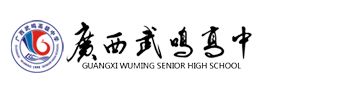 1. Question forms:
The writer’s attitude toward… is______.
The writer thought that______.
According to the author ______.
2.tips:
Pay attention to adj. ;adv. ; subjunctive mood; examples…
positive                                      doubtful
optimistic                                  neutral
favorable                                   negative 
objective                                    subjective
怀疑的
积极的
中立的
积极的
消极的
赞同的
主观的
客观的
高考链接
写作意图
If you are a fruit grower—or would like to become one—take advantage of Apple Day to see what’s around. It’s called Apple Day but in practice it’s more like Apple Month. The day itself is on October 21, but since it  has caught on, events now spread out over most of October around Britain. [para.1] (2016全国卷3)

1.What is the author’s purpose in writing the text?    A. To show how to grow apples.    B .To introduce an apple festival.    C. To help people select apples.    D. To promote apple research.
introduce
1. Question forms:
A. The writer’s purpose of writing this passage is to _____.
B. In writing the passage, the author intends to _____.

2. Tips:
A. Narration(记叙文)→ learn something from the   experience
B. Advertisement(广告) → attract more visitors / readers / audience
C. Exposition(说明文) → introduce an idea or a product
D. Argumentation(议论文) → express a certain idea
Pay attention to the first or the last para.
高考链接
细节推理
Salvador Dali (1904-1989) was one of the most popular of modern artists. The Pompidou Centre in Paris is showing its respect and admiration for the artist and his powerful personality with an exhibition bringing together over 200 paintings, sculptures, drawings and more. Among the works and masterworks on exhibition the visitor will find the best pieces, most importantly The Persistence of Memory. …..

28. Which of the following best describe Dali according to Paragraph 1?       A. Optimistic.                 B. Productive.      
       C. Generous.                  D. Traditional.
data inference
数据推断
高考链接
细节推理
“The ‘if it bleeds’ rule works for mass media,” says Jonah Berger, a scholar at the University of Pennsylvania. “They want your eyeballs and don’t care how you’re feeling. But when you share a story with your friends, you care a lot more how they react. You don’t want them to think of you as a Debbie Downer.”(2016全国卷3)

2. What can we infer about people like Debbie Downer?
    A. They’re socially inactive.
    B. They’re good at telling stories.
    C. They’re inconsiderate of others.
    D. They’re careful with their words.
Comparison
对比
高考链接
细节推理
Sandra Day O’Connor (1930-present)       When Sandra Day O’Connor finished third in her class at Stanford Law School, in 1952, she could not find work at a law firm because she was a woman. She became an Arizona state senator (参议员) and, in 1981, the first woman to join the U.S. Supreme Court. O’Connor gave the deciding vote in many important cases during her 24 years on the top court. (2016全国卷1)
2. What was the reason for O’Connor’s being rejected by the law firm?     A. Her lack of proper training in law.     B. Her little work experience in court.     C. The discrimination against women.     D. The poor financial conditions.
cause- effect relationship
因果关系
高考链接
细节推理
In 1897, the state of Michigan passed a law prohibiting the killing of passenger pigeons but by then, no sizable flocks had been seen in the state for 10 years. The last confirmed wild pigeon in the United States was shot by a boy in Pike County, Ohio, in 1900. For a time , a few birds survived under human care. The last of them, known affectionately as Martha, died at the Cincinnati Zoological Garden on September 1, 1914. (14年全国卷1 )

27. What can we infer about the law passed in Michigan?
       A.  It was ignored by the public.       
       B.  It was declared too late.
       C. It was unfair.                
       D. It was strict.
Transition
转折
data inference
数据推断
Comparison对比
detail 
inference
cause- effect relationship
因果关系
so；because；therefore; as a result …
Transition转折
but; however; instead…
Summary
推理判断题
文章出处
观点态度
写作意图
细节推理
数据推断
因果关系
对比
转折
vocabulary
exactly  adv. 
phenomenon n.
personality n.
optimistic adj.
productive adj.
generous adj.
react  v.
inconsiderate adj.
lack   v.
discrimination  n.
prohibit   v.
declare    v.
positive                                      doubtful
optimistic                                  neutral
favorable                                   negative 
objective                                    subjective
Self-assessment
Homework
Finish the reading exercise.